Introduction to the FCC-he
Detector Development
Work in  progress
eh Baseline 
IR
Kinematics
Detector Structure
Simulation
Remarks
Paul Laycock with Peter Kostka, Max Klein, Alessandro Polini et al
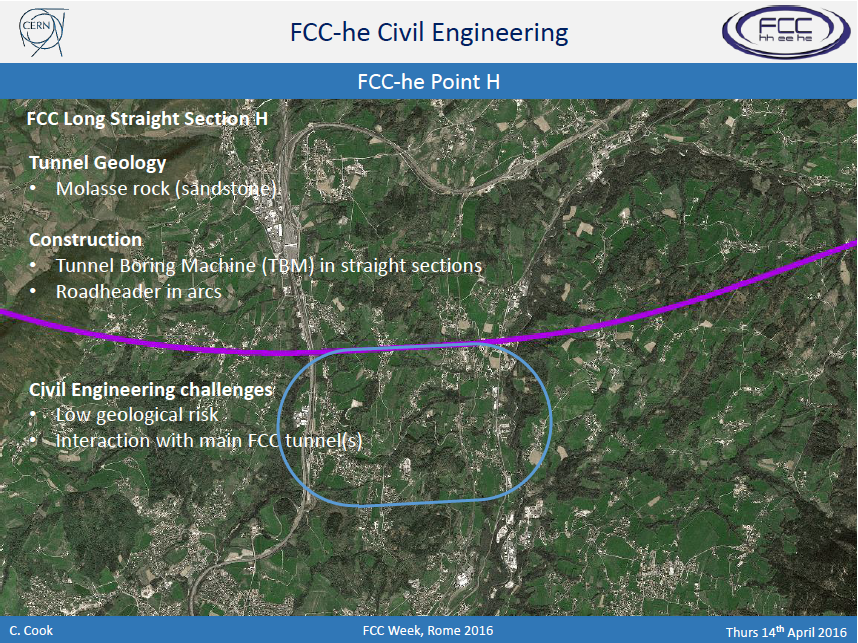 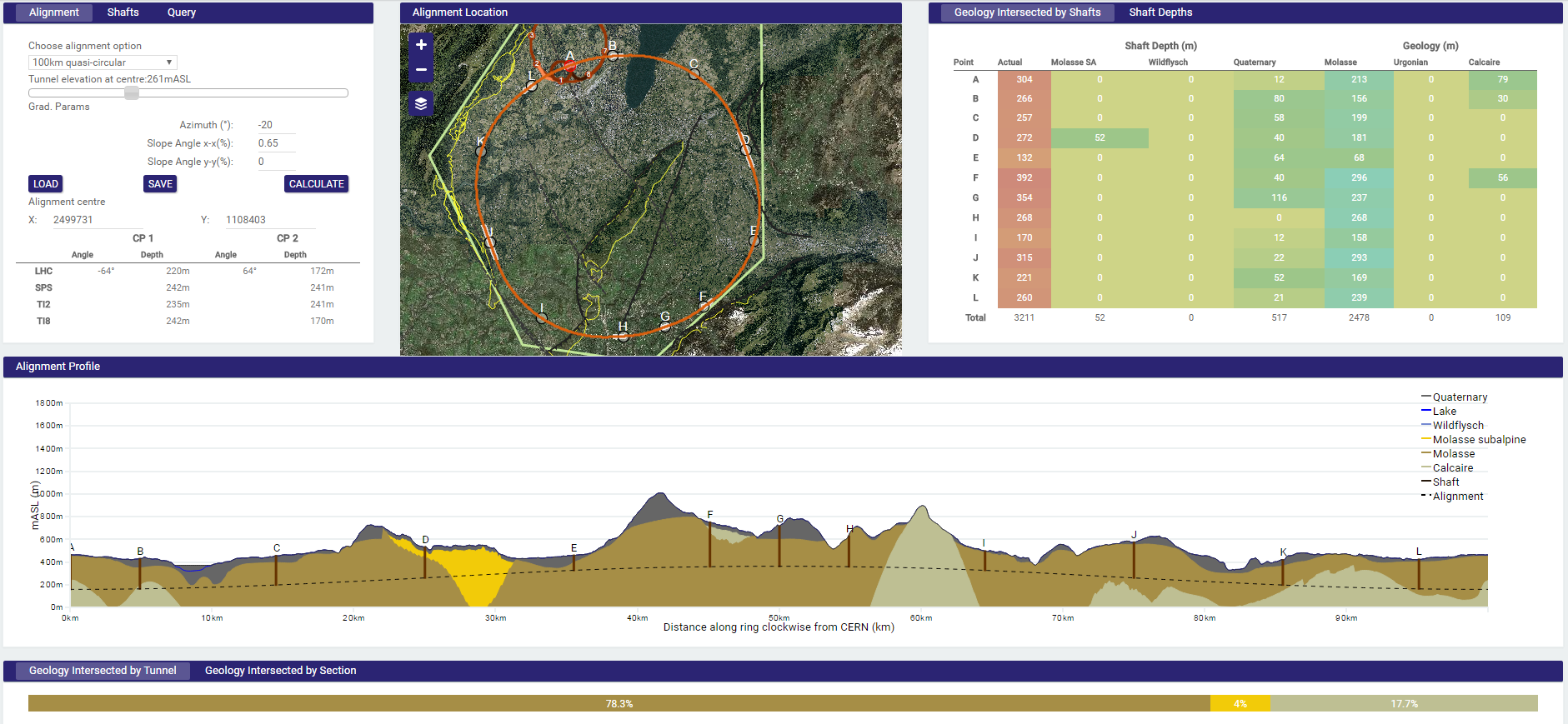 CE: favoured eh 
site is point H
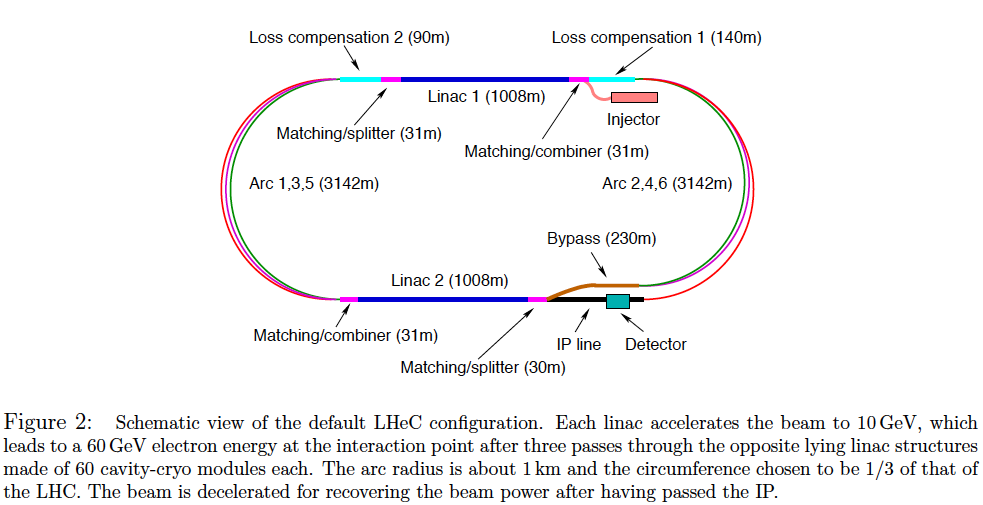 Baseline Electron Beam Configuration*)
e±
h
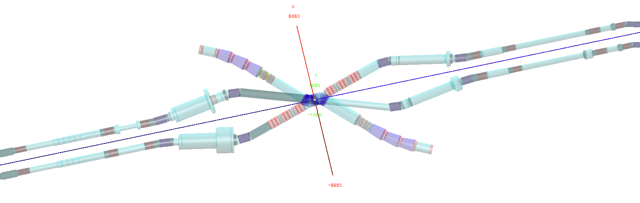 h
3 beam IR
For cost, development and physics reasons, the LHeC ERL is adopted as the FCC-eh baseline. It is possible that physics
at high masses (LQs as a prominent example) demands Ee to much exceed 60 GeV. Then the FCC-eh cost approached
a much higher target than hitherto assumed and the configuration and physics change substantially.
*) LHeC CDR, arXiv:1206.2913
Configurations of  Future ep Colliders at CERN
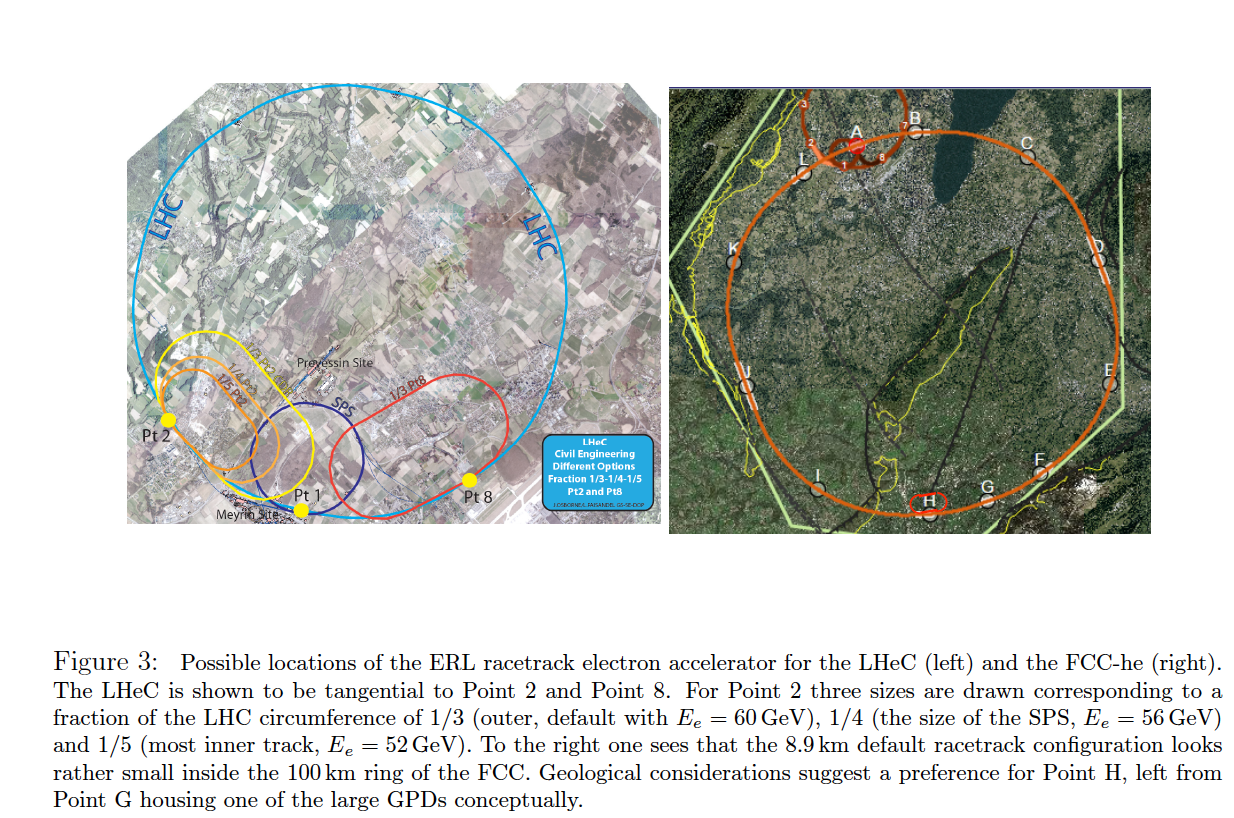 LHeC
FCC-eh
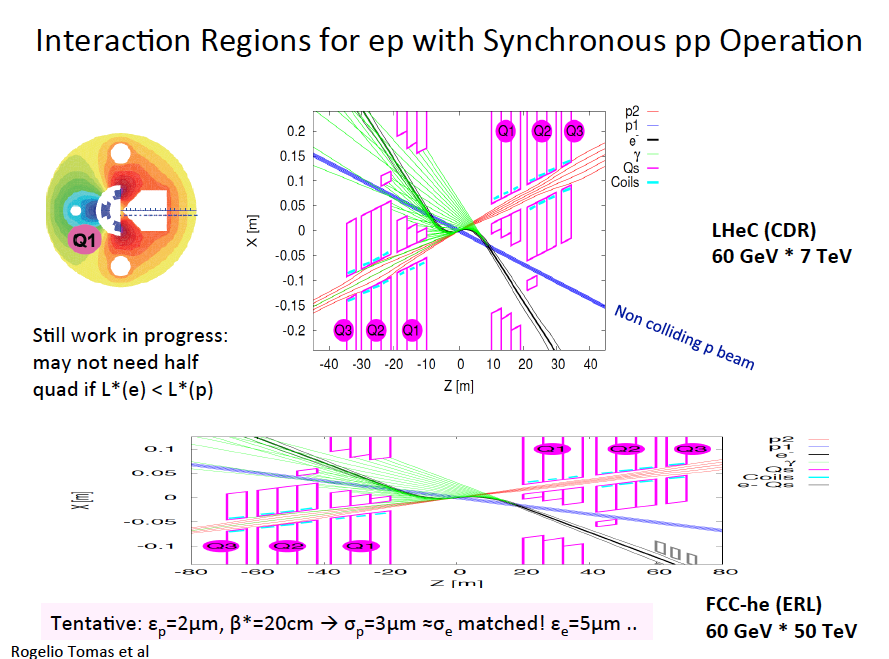 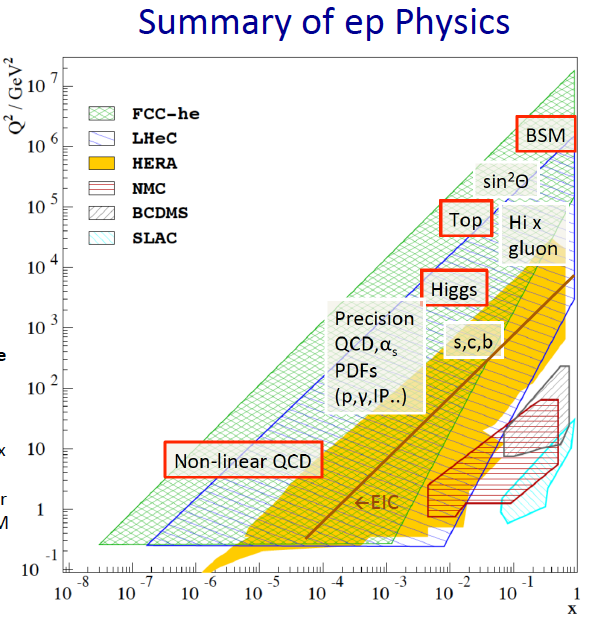 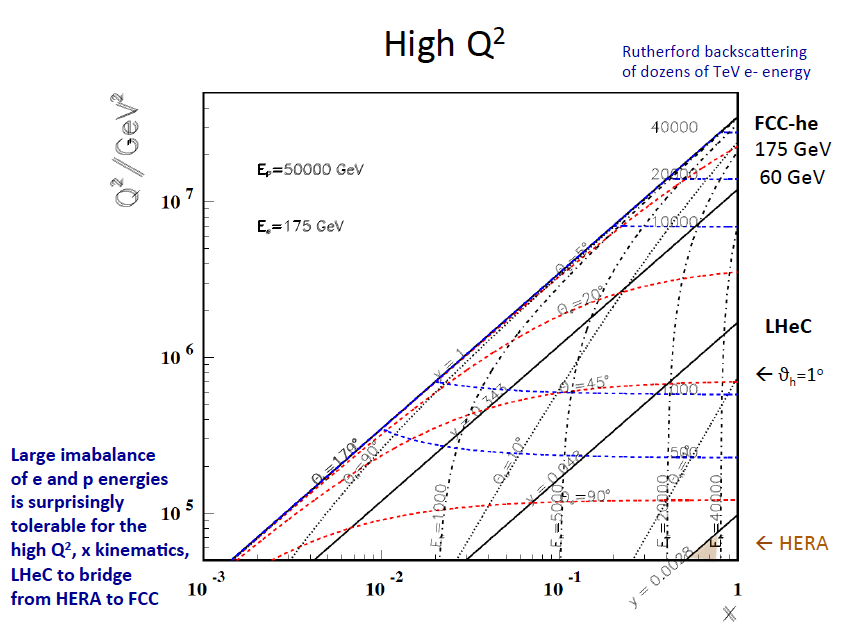 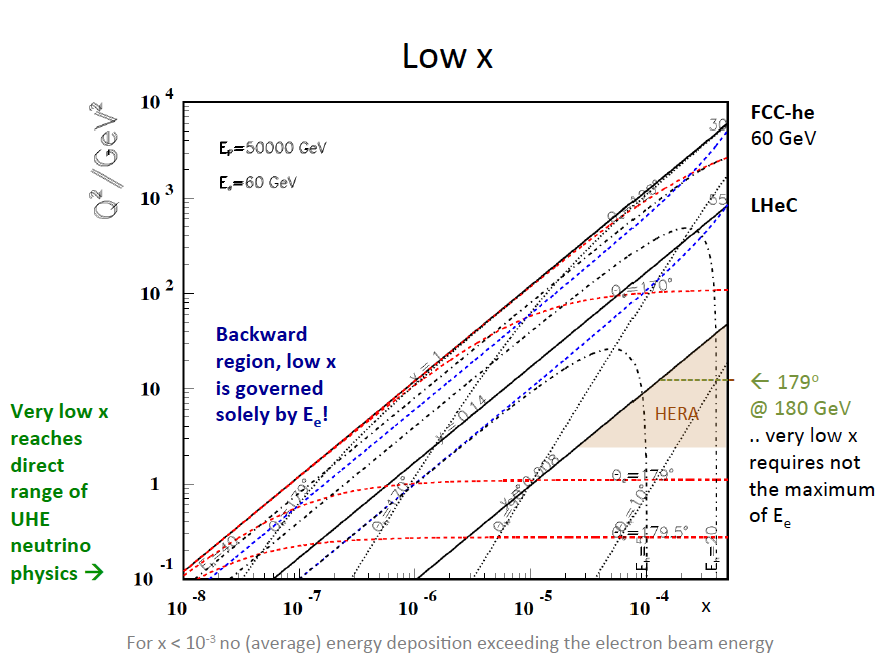 Baseline Parameters of ep at LHC and FCC
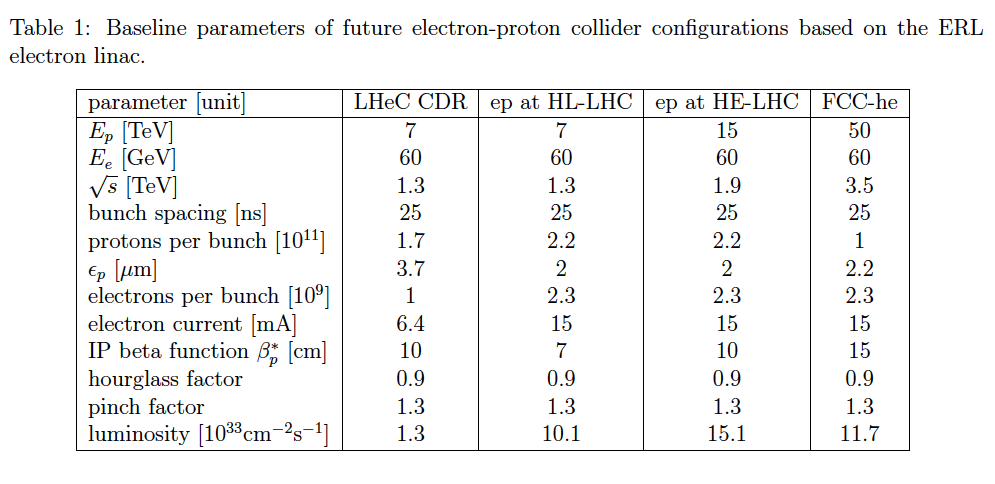 The Higgs discovery has raised the L(ep) goal to 1034. The pile-up is O(1) at FCC-eh
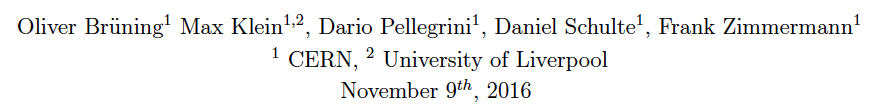 275
438
46
91
LHeC Detector Basic Layout
All Numbers [cm]
1316
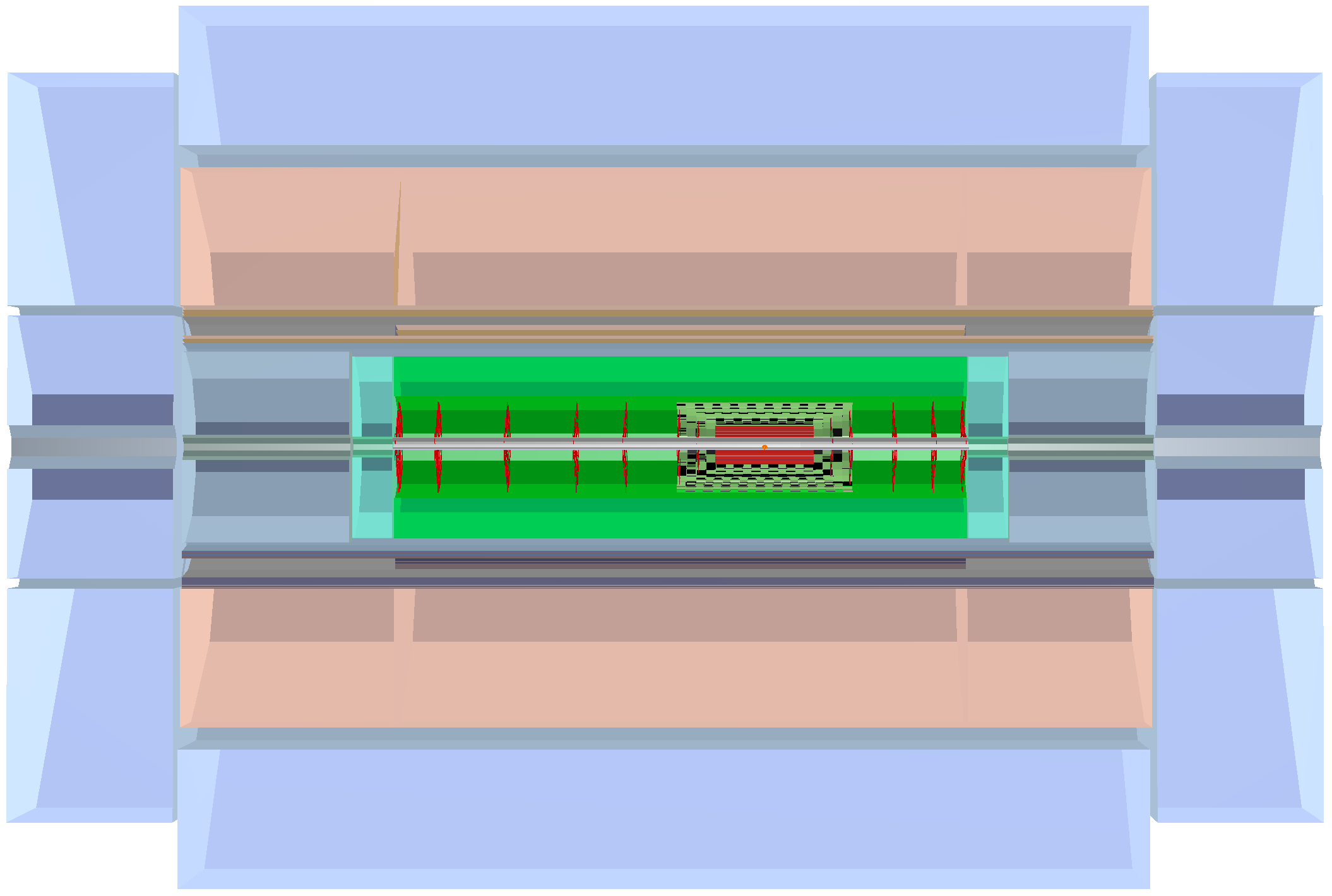 Muon Detector
580
Hadron
Fwd-Endcap
Hadron 
Bwd-Endcap
Hadronic Calorimeter
140
Dipole
Dipole
Solenoid
40
Central

Tracker
Bwd
Tracker
Fwd-HCalo 
Insert
Fwd  Tracker
Bwd-HCalo 
Insert
e∓
p/A
Electromagnetic Calorimeter
40
40
Electromagn.-
Fwd-Endcap
Electromagn.-
Bwd-Endcap
140
170
Detailed report and study in LHeC CDR (150 pages). Includes taggers (fwd,bwd)
Basic change for FCC_eh: extension of fwd dimensions by log(50/7), bwd ~ similar
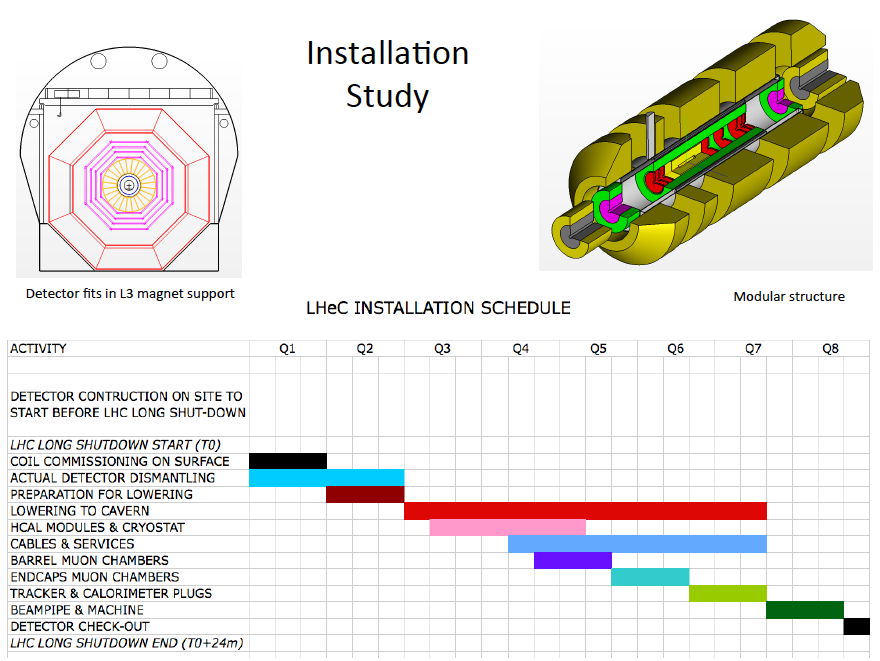 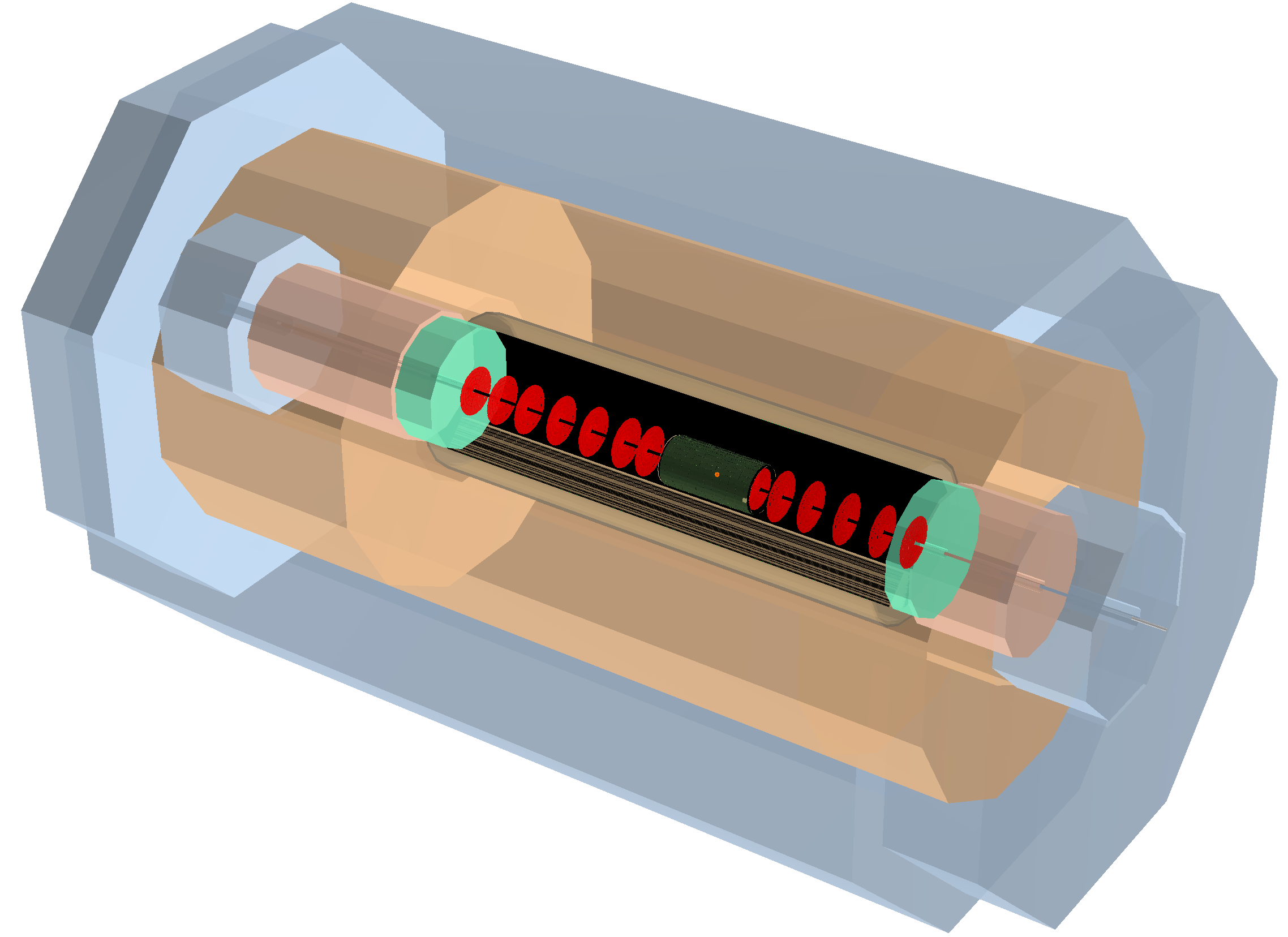 FCC-he Detector Layout - Scaled Version of LHeC Detector
Inner Dipoles and Solenoid
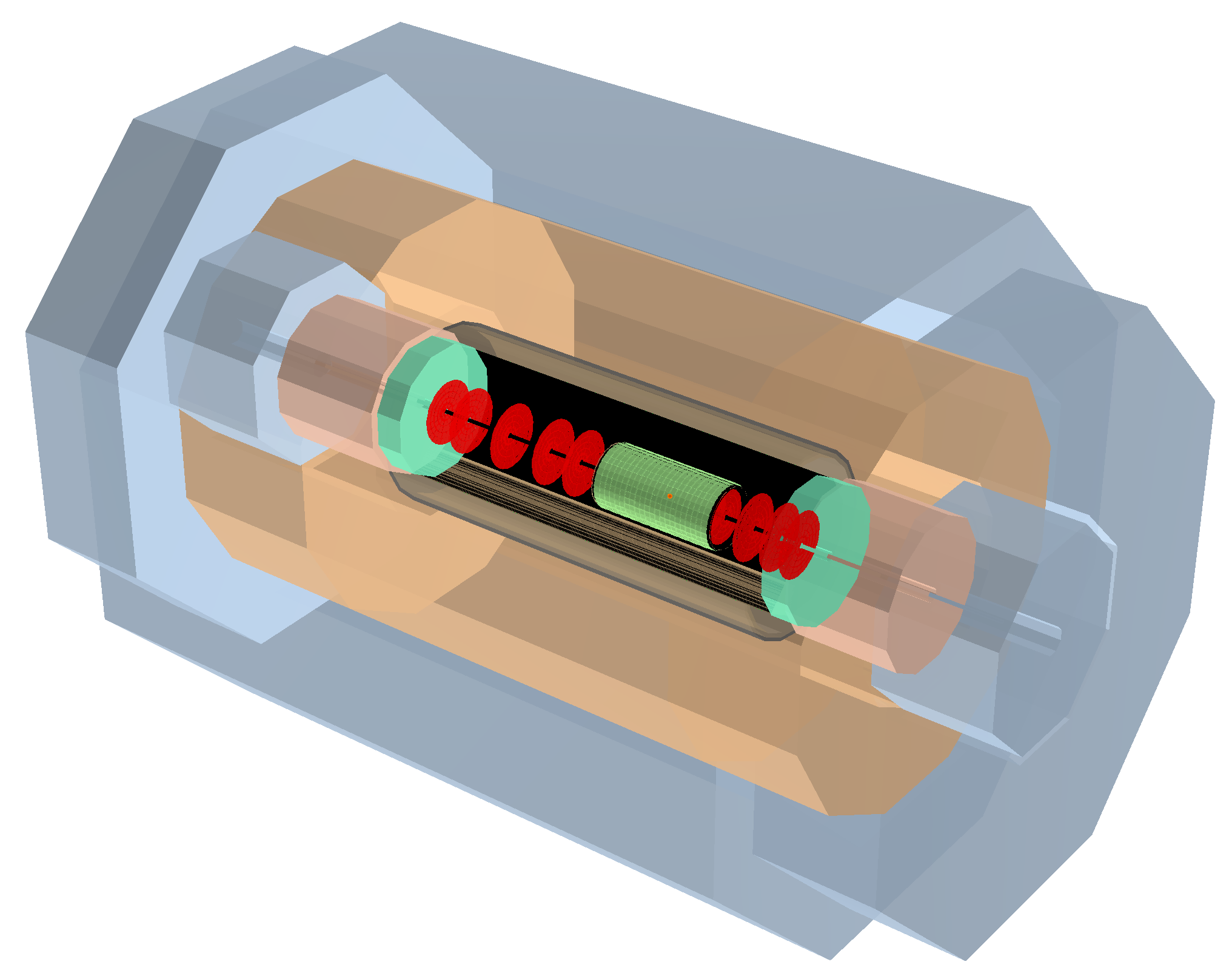 3 beams:     
e∓  + proton1  + proton2   (also heavy ions A)

Dipole magnets to guide the e-beam in and out, for making electrons to collide head-on with p-beam1;  0.3 T transverse field along 2 x 9 m (internal shown only)
LHeC Detector
e∓
Hadron
Fwd-Endcap
Muon Detector
Dipole
Fwd-HCalo 
Insert
Hadronic Barrel Calorimeter
Electromagn.-
Fwd-Endcap
Hadron
Bwd-Endcap
Solenoid
Fwd  Tracker
Central
Tracker
p/A
Dipole
Electromagnetic Calorimeter
Bwd  Tracker
Bwd-HCalo 
Insert
Electromagn.-
Fwd-Endcap
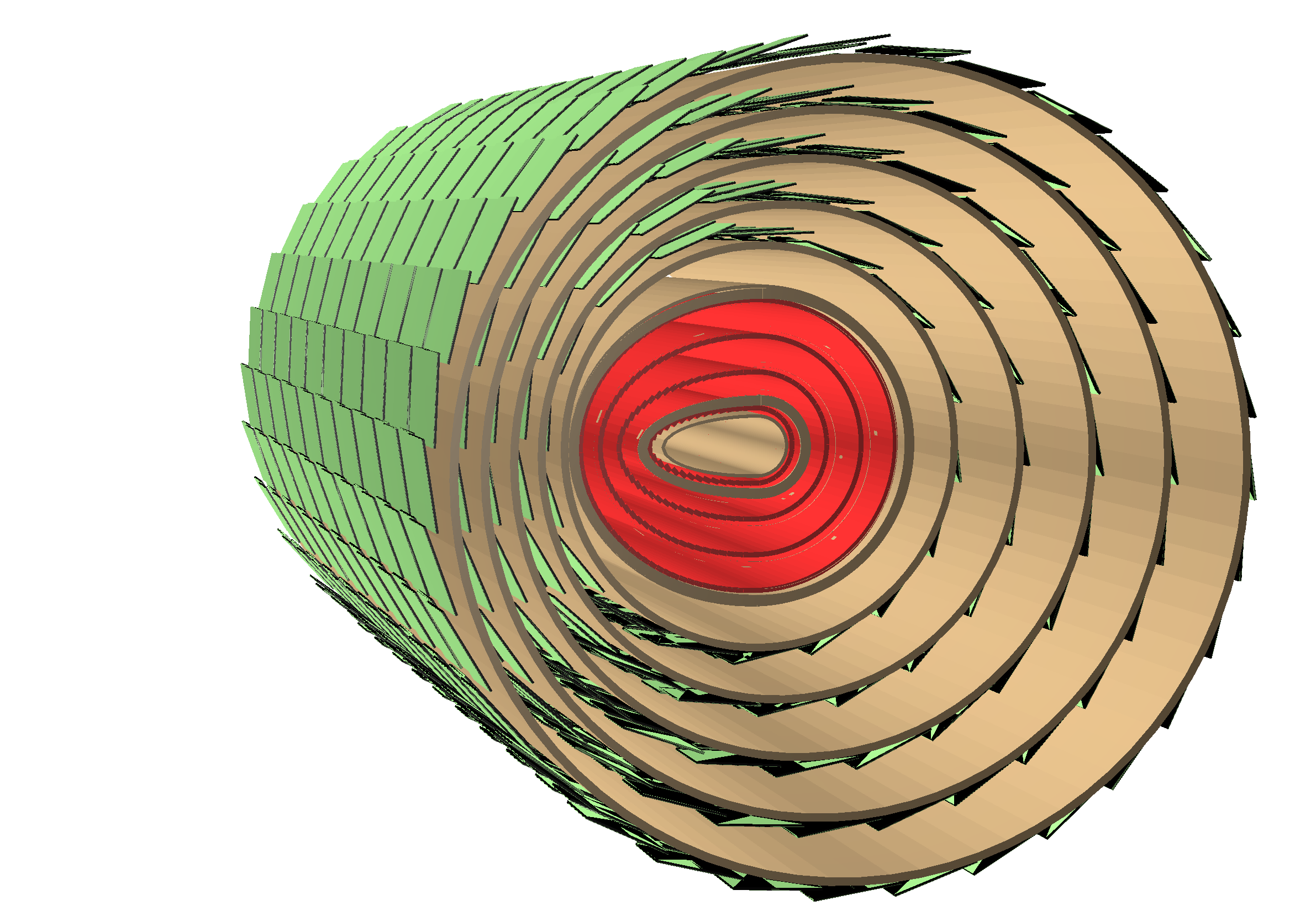 Central Tracker
circular-elliptical beam pipe 
4 layers Si-pixel 
5 layers Si-strixel

(see Table of Detector Dimensions/Parameters)
Length of Inner Solenoid  ~12m
FCC-he Detector Layout - Scaled Version of LHeC Detector
Inner Dipoles and Solenoid + Outer Solenoid
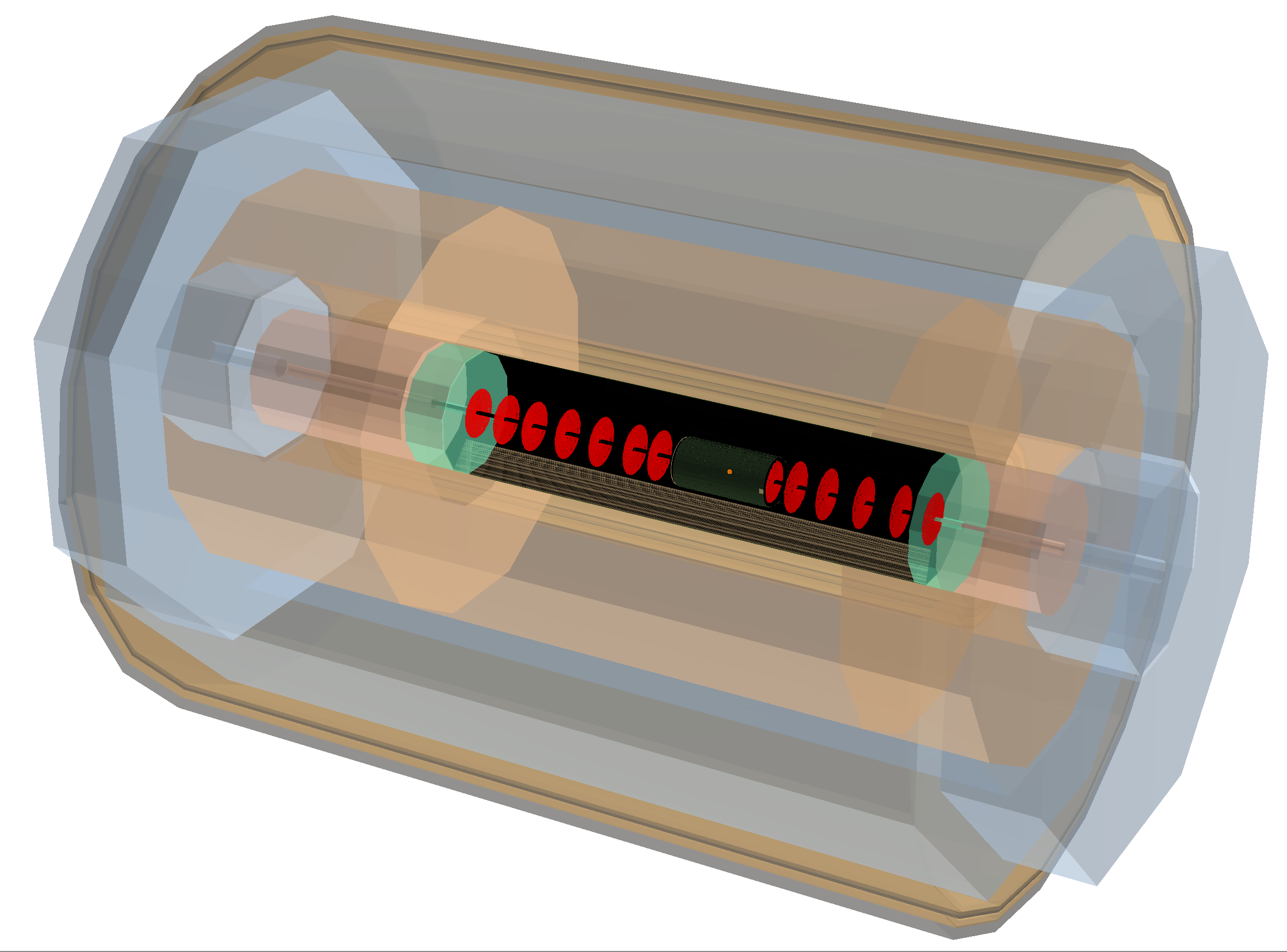 Outer Solenoid
Based on the LHeC design; figure shows the version using a twin solenoid system;Solenoid_2 outside of Muon-Det.: independent momentum measurement - hadrons, min. interacting leptons.
Hadron
Fwd-Endcap
Muon Detector
e∓
Dipole
Hadronic Barrel Calorimeter
Fwd-HCalo 
Insert
Electromagn.-
Fwd-Endcap
Hadron
Bwd-Endcap
Solenoid
Fwd  Tracker
Central
Tracker
Dipole
Electromagnetic Calorimeter
Bwd  Tracker
Bwd-HCalo 
Insert
Electromagn.-
Fwd-Endcap
p/A
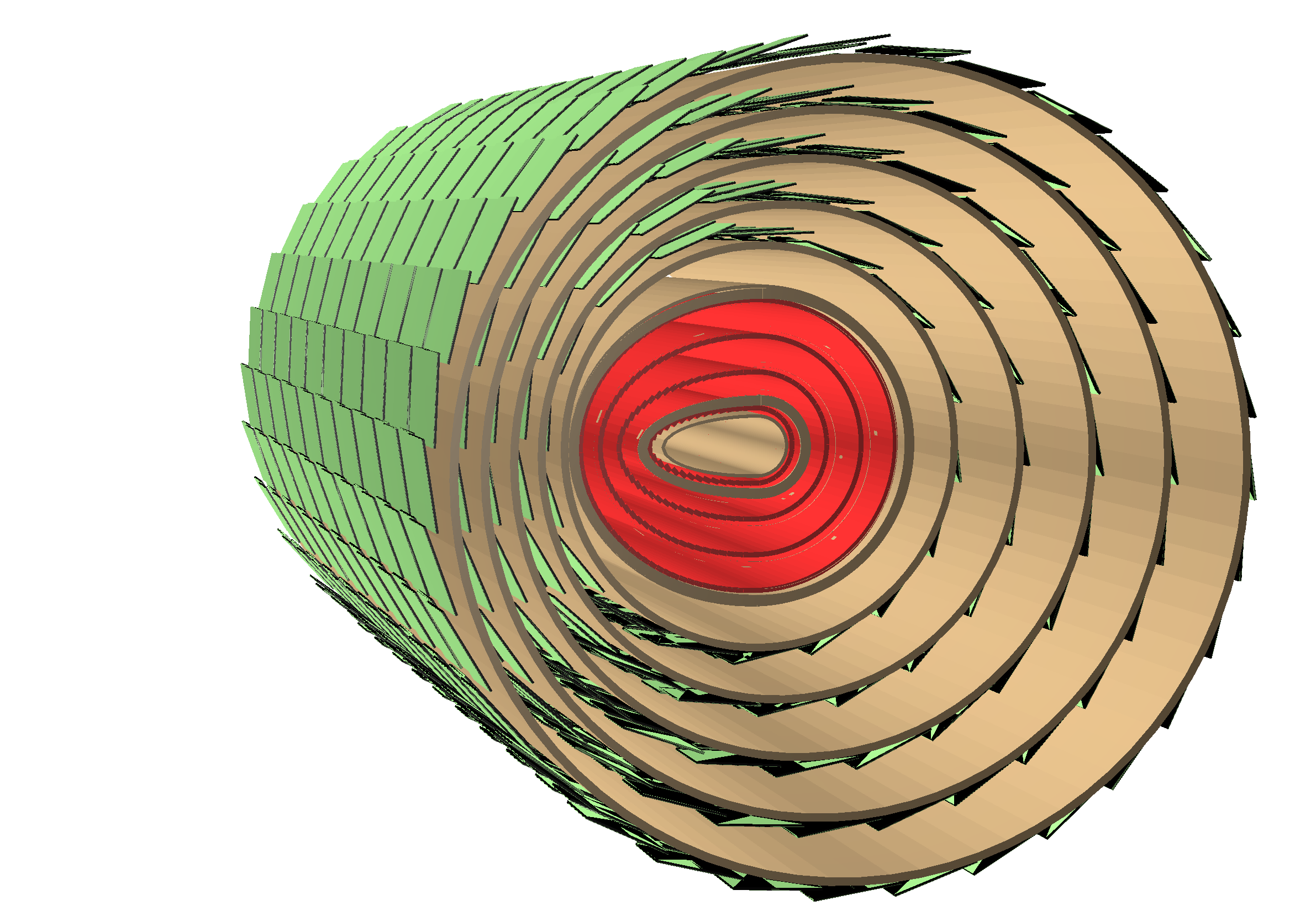 Central Tracker
circular-elliptical beam pipe 
4 layers Si-pixel 
5 layers Si-strixel

(see Table of Detector Dimensions/Parameters)
Length of Inner Solenoid  ~12m
Length of Outer Solenoid ~19m
Radius               “              ~6m
FCC-he Detector Basic Layout
FCC Interaction Point H
e∓
433
600
46
p/A
154
All Numbers [cm]
1927
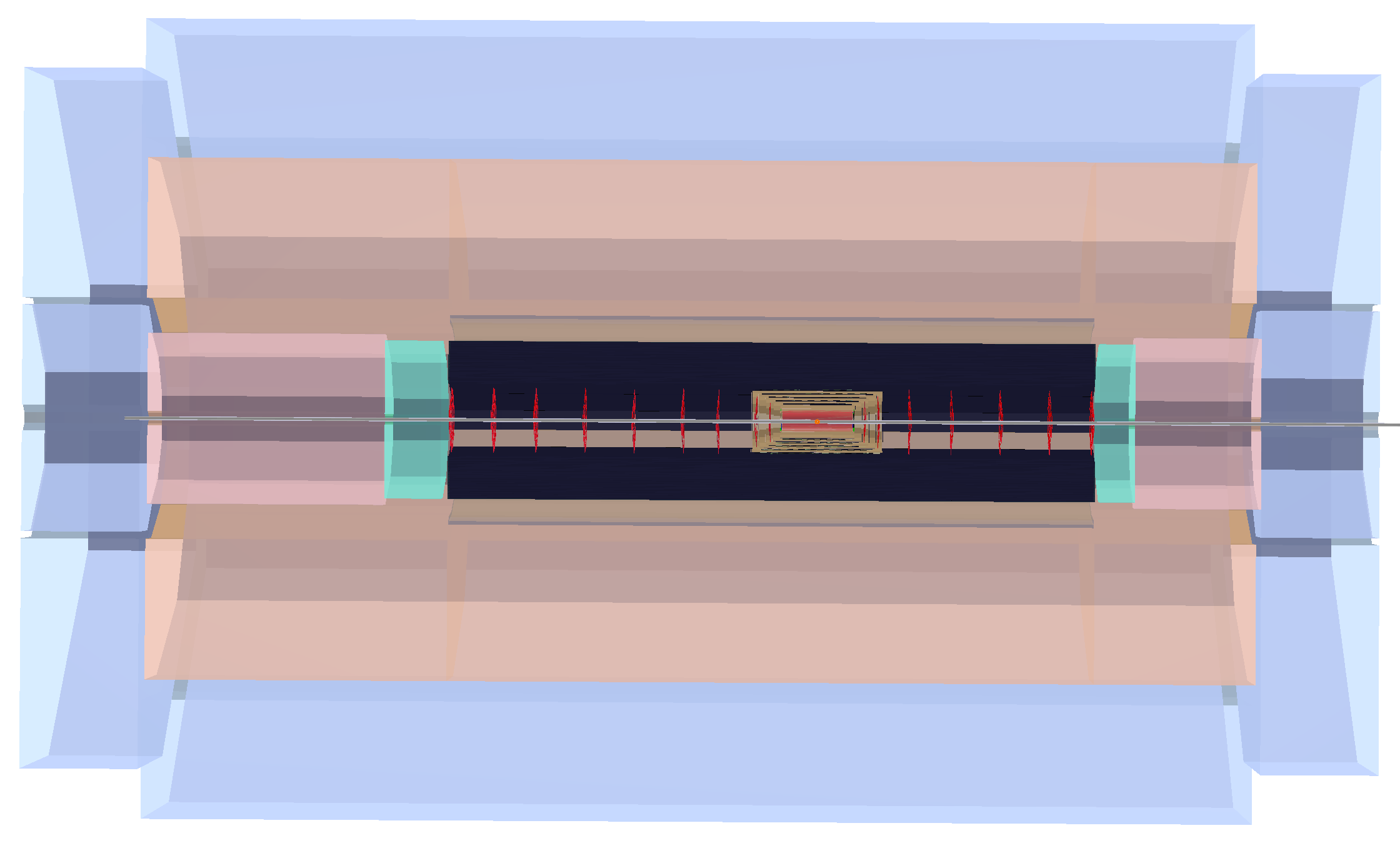 Muon Detector
580
Hadron
Fwd-Endcap
Hadron 
Bwd-Endcap
Hadronic Calorimeter
200
Dipole
Dipole
Solenoid
60
Fwd-HCalo 
Insert
Fwd  Tracker
Central

Tracker
Bwd
Tracker
Bwd-HCalo 
Insert
Electromagnetic Calorimeter
80
350
50
180
Electromagn.-
Fwd-Endcap
Electromagn.-
Bwd-Endcap
Based on the LHeC design; figure shows the version using a single solenoid system;Solenoid&Dipoles between Electromagnetic Calorimeter and  Hadronic Calorimeter.
FCC-he Detector Basic Element Layout
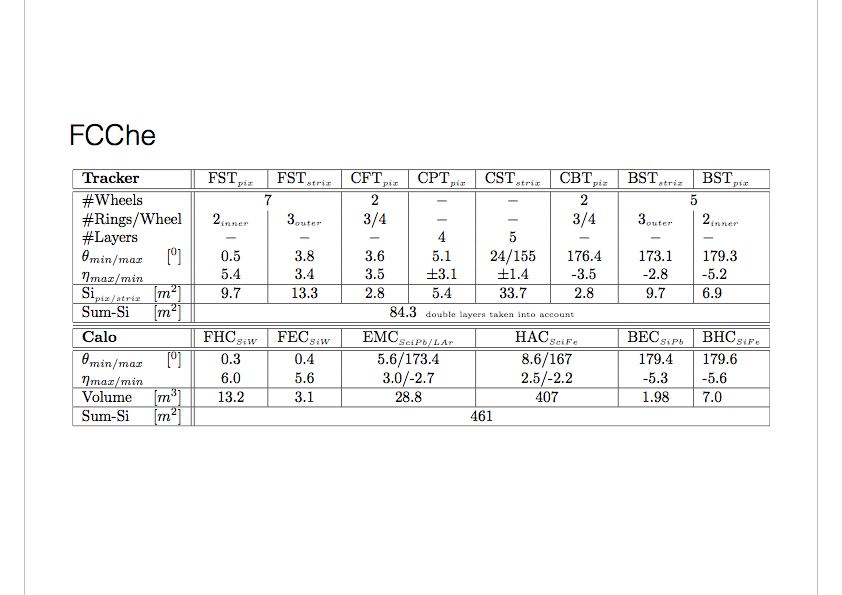 e-
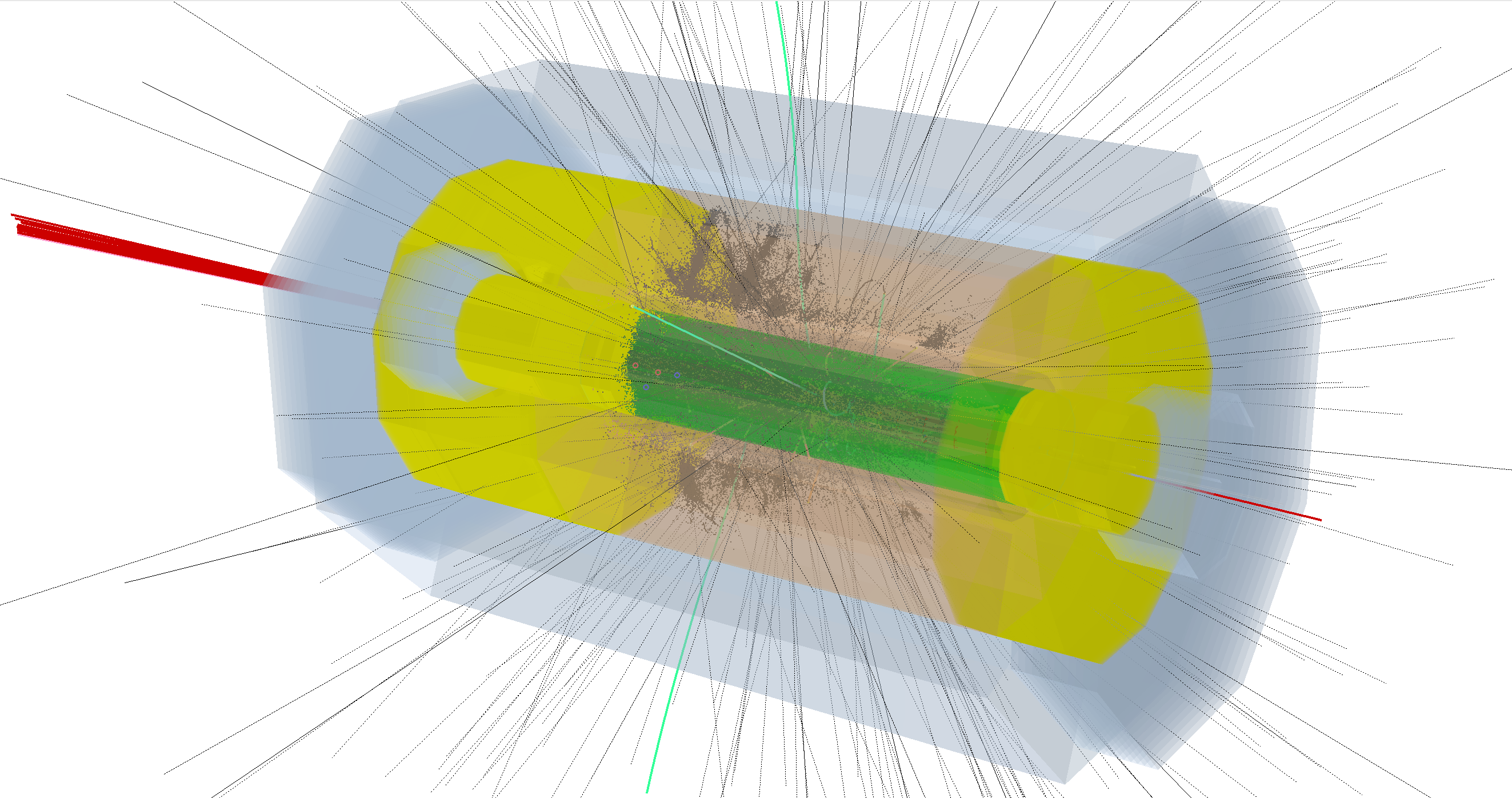 p
Simulation of exotic Higgs in FCC-he Detector
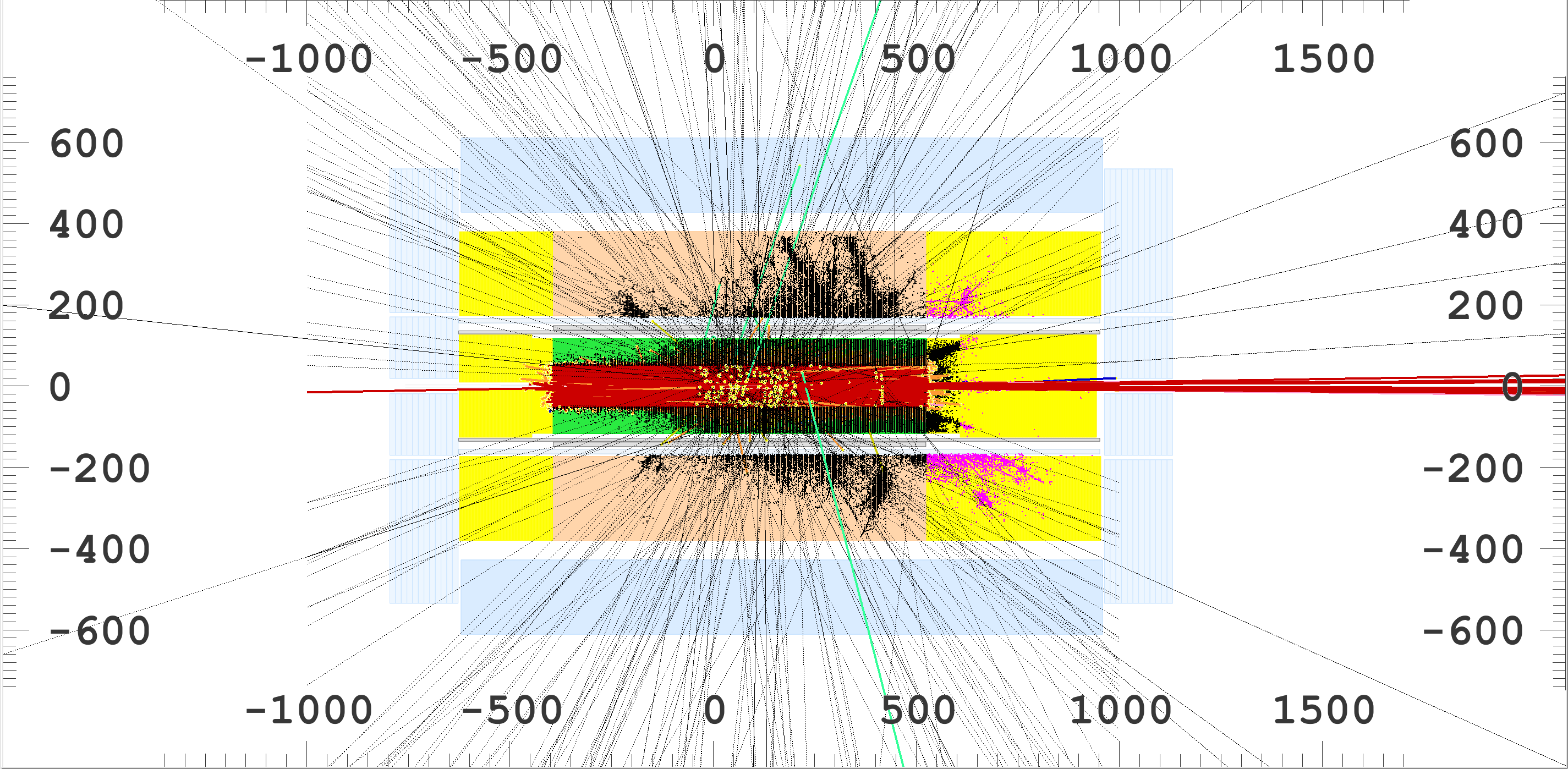 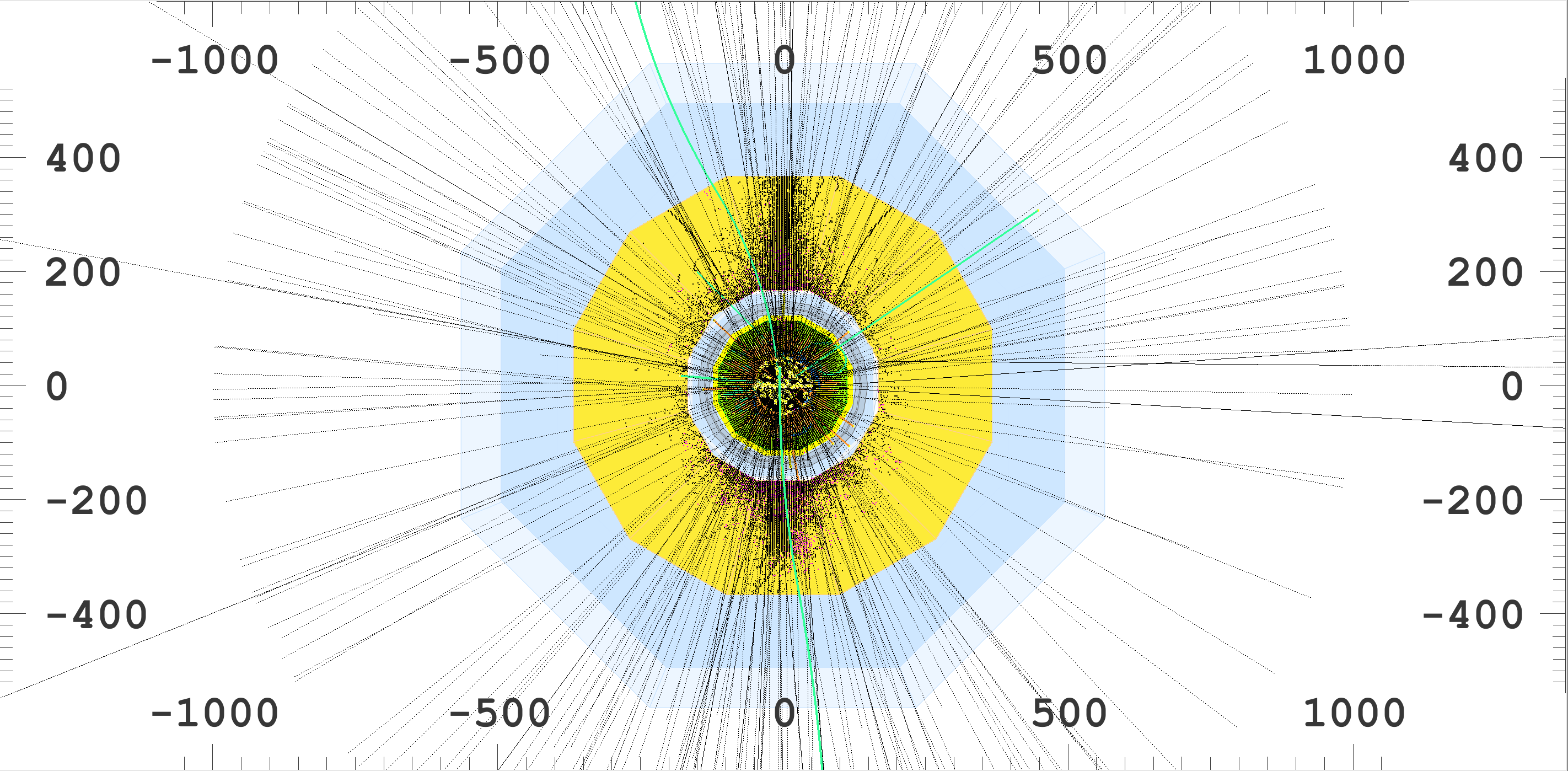 R-Phi view
R-Z view
DD4Hep/DDG4   Detector Design / Simulation / Reconstruction Environment
linked to and working with ROOT-6.08.00 and GEANT4-10.03
Identical software for LHeC and FCC detector - DD4hep xml-description adopted only
FCC-he Detector Dimensions/Parameters
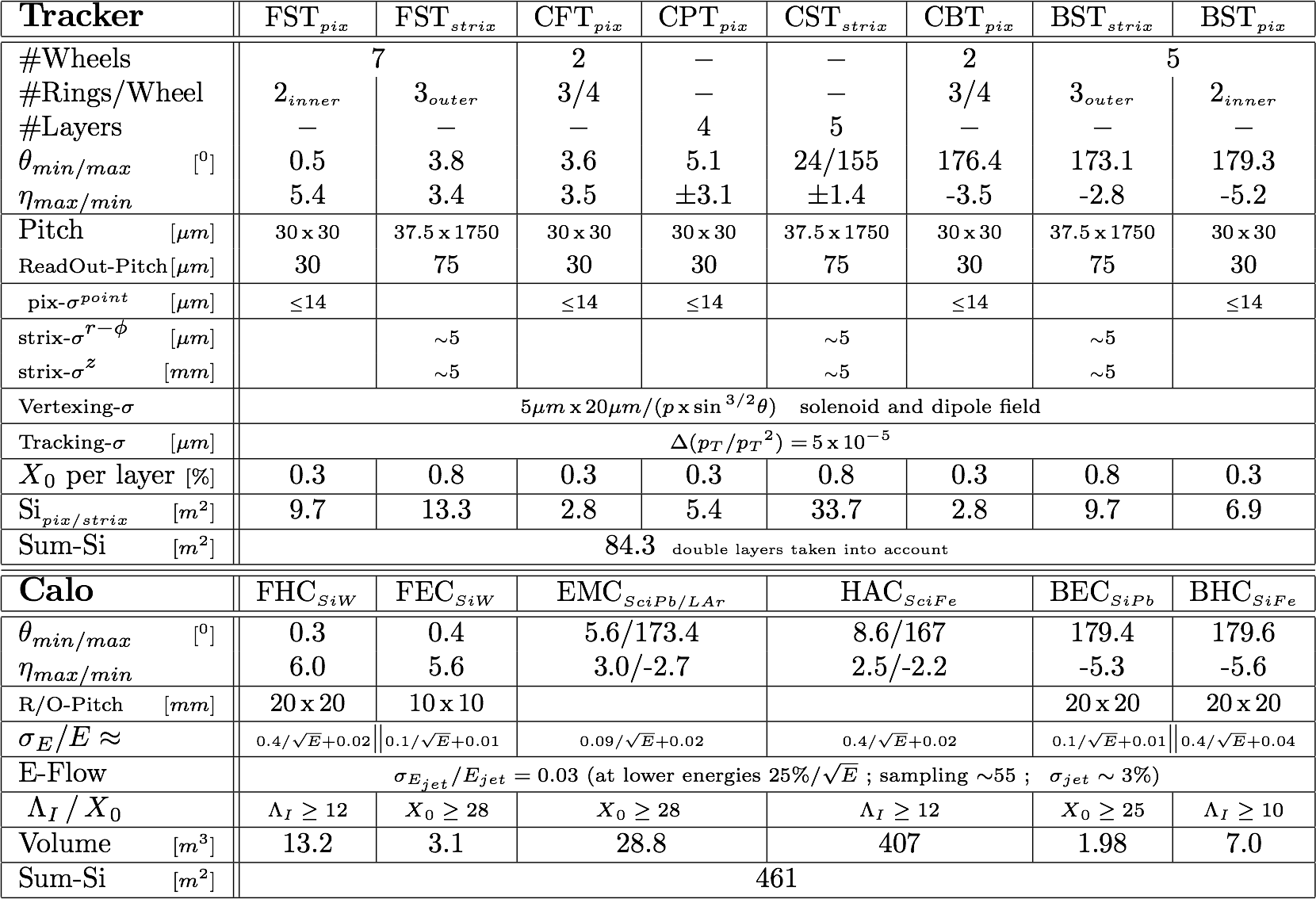 Remarks
Based on HERA (and LHC) there exist very clear concepts for eh detector which will be fun to work on.

The experimental demands are lighter than for pp due to much reduced radiation level, no pileup concern and a cleaner final state

The redundant DIS kinematics leads to cross calibration and very high precision, such as 0.1% electron energy scale calibration.

Modern technology is being developed in HEP, enabling high precision tracking and high energy, O(10) TeV, forward particle and jet reconstruction also in ep

Specific eh demands are the 3-beam IR for synchronous ep and pp operation and the need to bend the e beam for head-on collision with the p beam.

The Higgs and top studies pose a higher demand on the fwd acceptance and spatial and energy jet resolutions which leads the current developments beyond the 2012 LHeC CDR
Software till now aligned to ILC induced DD4hep/DDG4/GEAR - based on EDM: LCIO 

Expect Synergies when following closer the FCC-SW initiative - new EDM, geometry/material definitions based of DD4hep as well, using GAUDI for overall steering; aspects of commonly used tracking software introduced (ACTS)
Backup
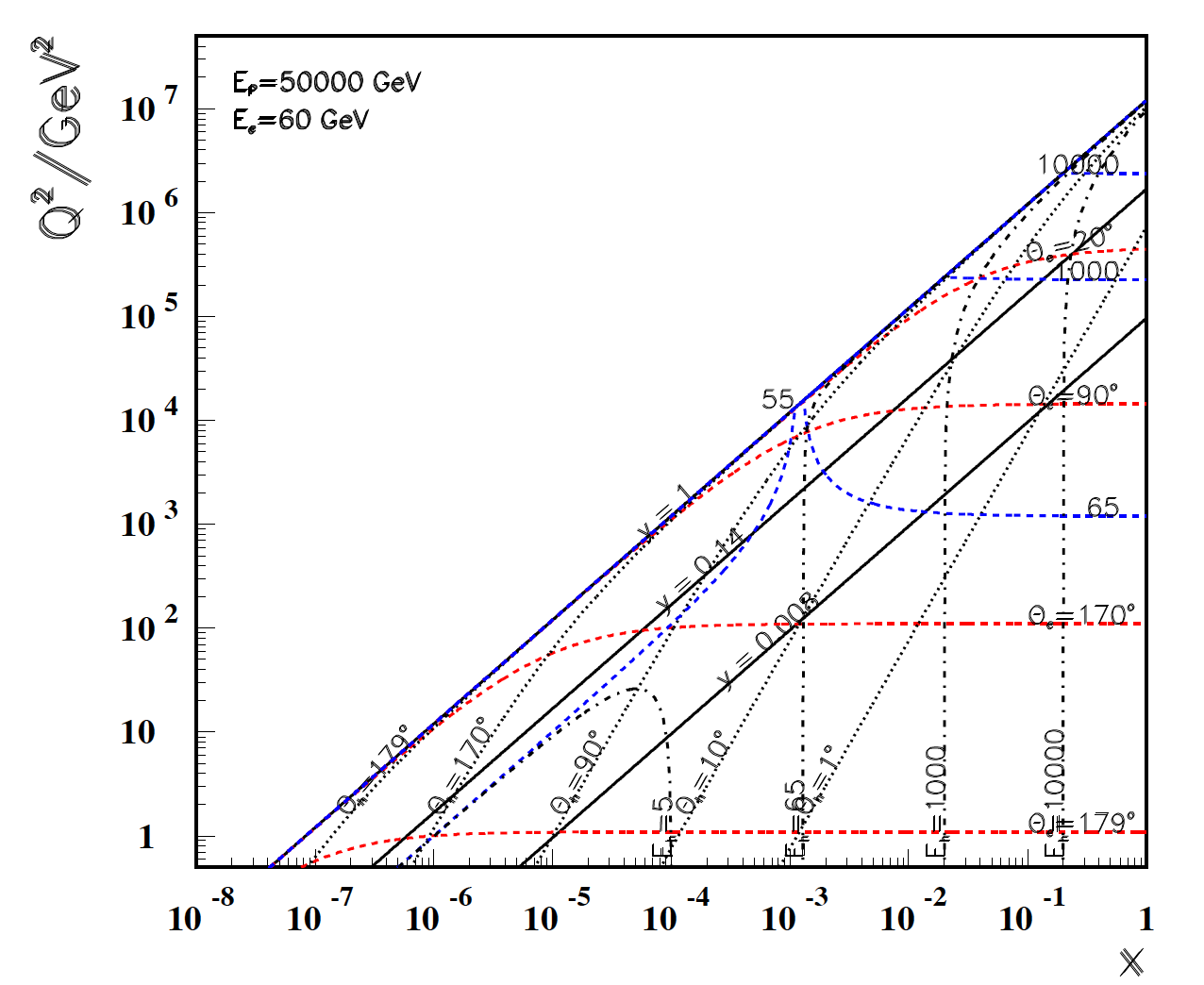 LHeC Detector Basic Element Layout
LHeC
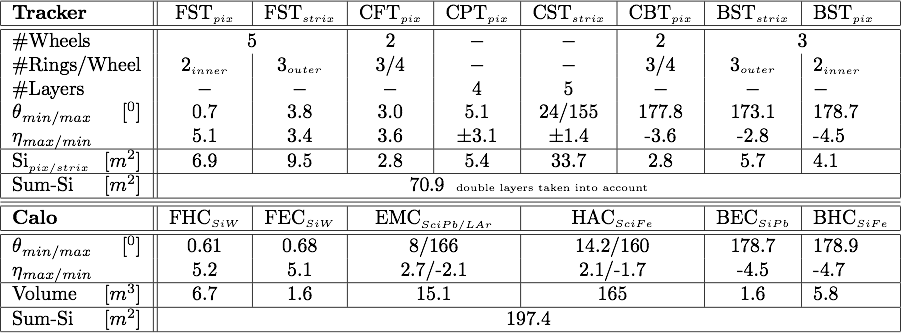 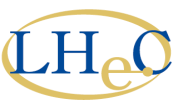 FCC-he Detector Segmenting/CMS-like-Install
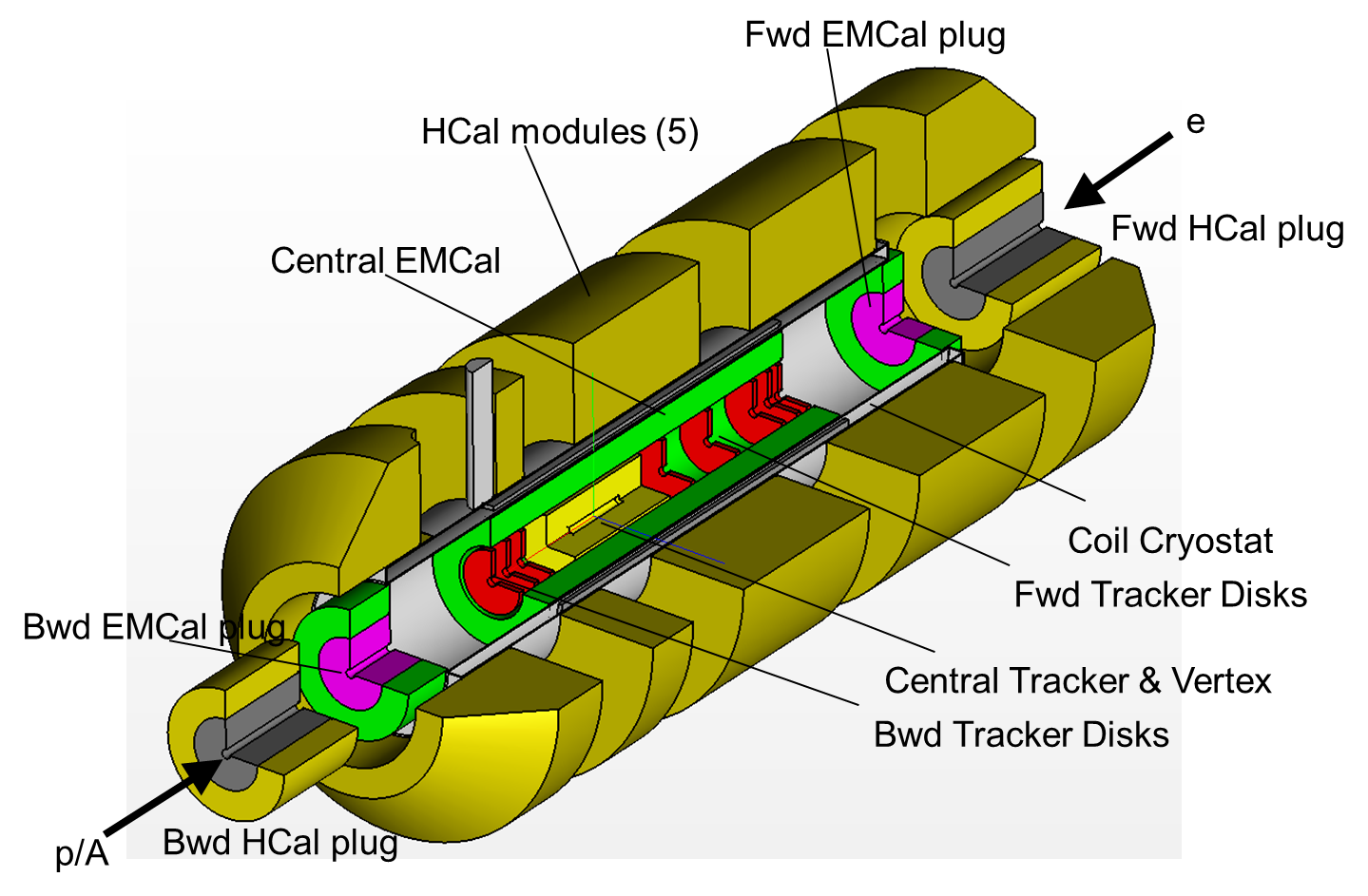 First studies for the realization of the LHeC detector and perform its installation during a LHC Long Shutdown
Preliminary installation and maintenance scenarios using LHC P2 interaction region 
Pre-mounting of detector and commissioning of the coil system on surface, lowering and commissioning of the detector underground. At IP2
mount detector inside L3 magnet support structure. 
Time for field map of solenoid and beam-pipe bake out & vacuum pumping. 
Estimated total time is about  compliant with LHC  shutdown durations.
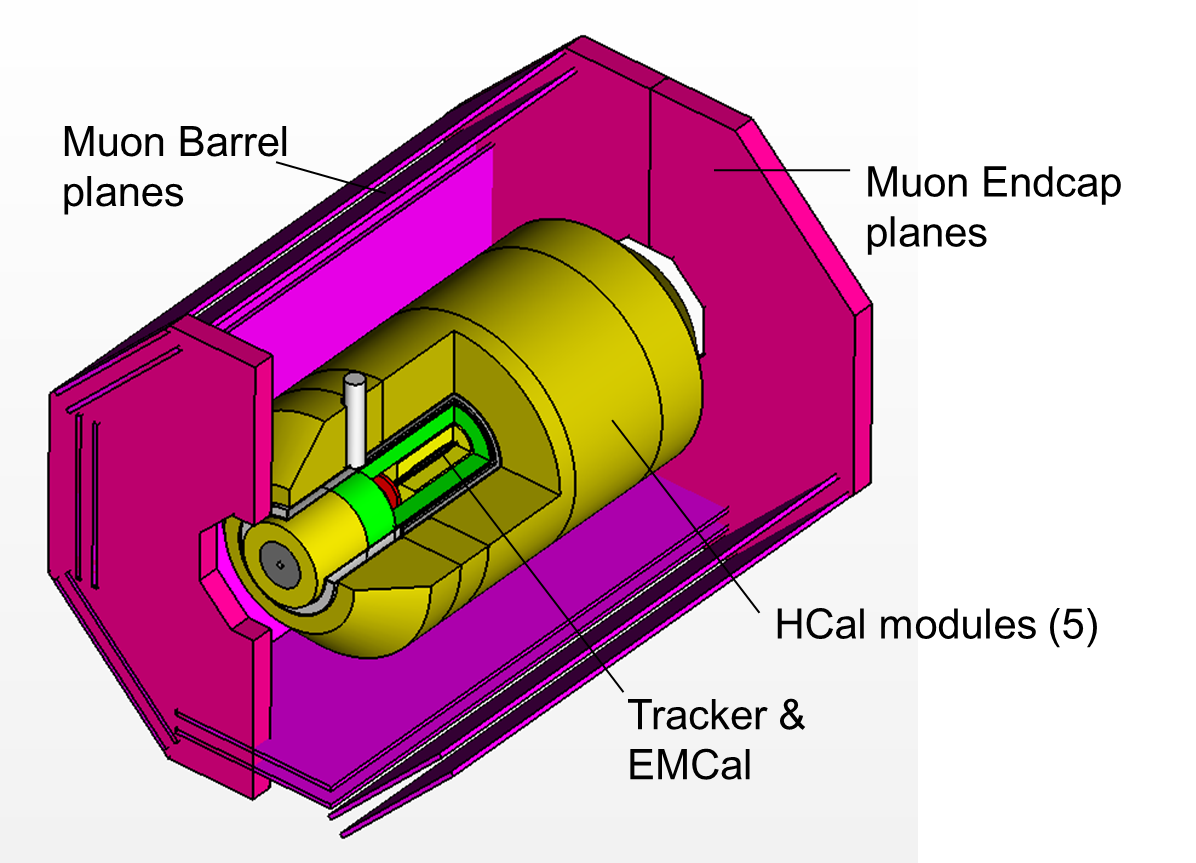 Courtesy A. Gaddi
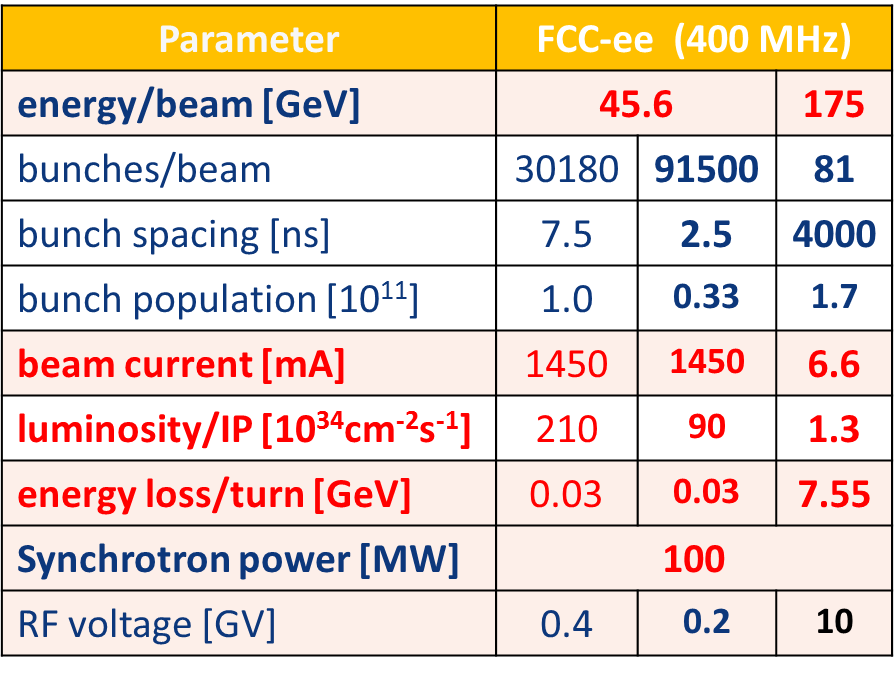 From LHeC to FCC
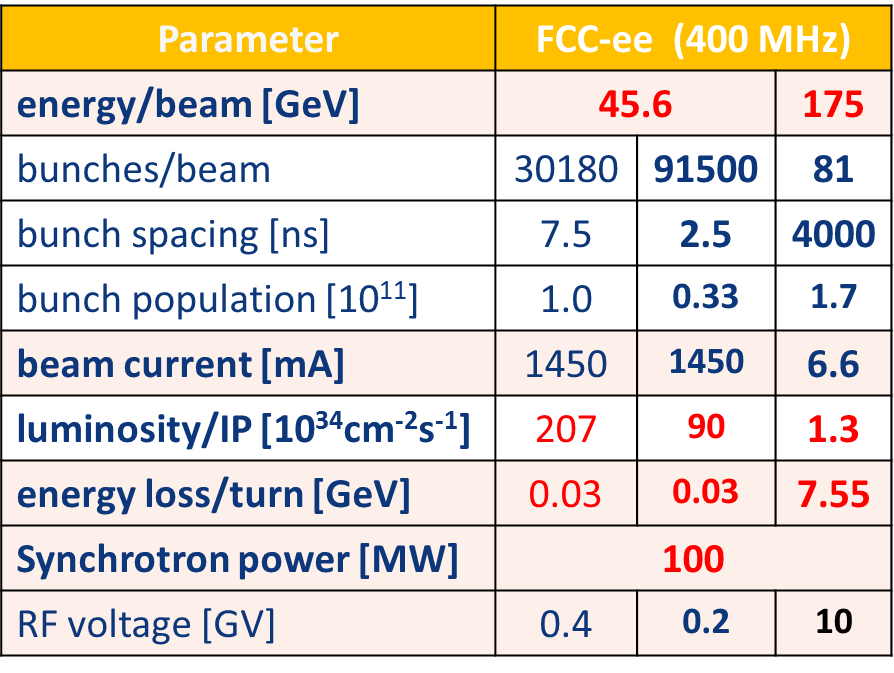 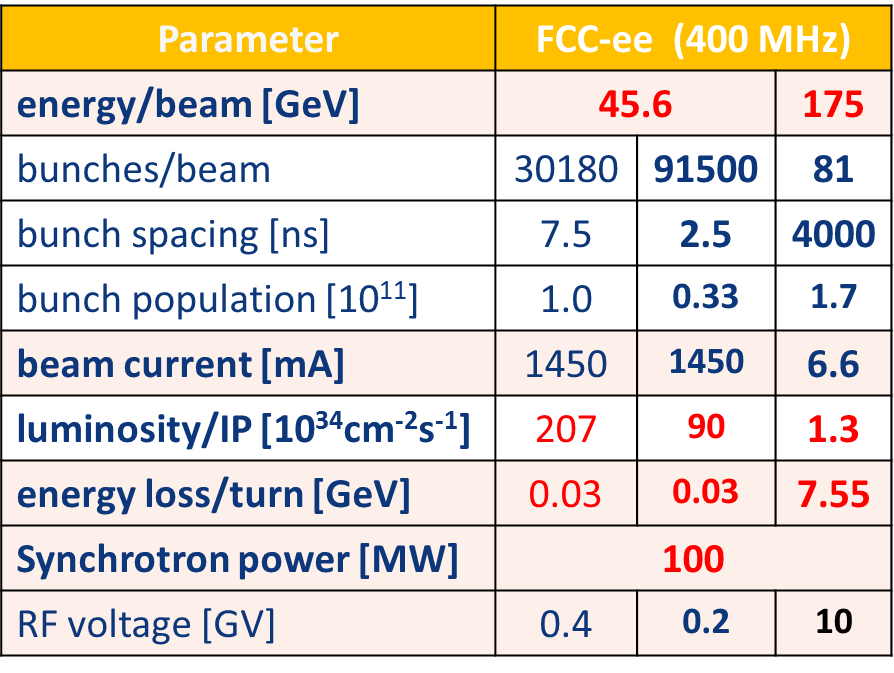 Beam Energies:
7 TeV p vs 60 GeV e±    (LHeC(ERL)) 
50 TeV p vs 60 GeV e±  (FCC-h vs LHeC(ERL))
50 TeV p vs 50-175 GeV e± (FCC-h vs FCC-e)
Data Taking:
Concurrent running with FCC-hh (pp)
i.e. 3 beams interaction region:
e± p  plus counter-rotating spectator p beam
Bunch Spacing:
LHeC: 25 ns (LHC) bunch spacing
FCC-hh: 25 ns (5 ns?) 
25 ns: similar constraints (electron head-on steering)
5 ns: problematic for parasitic interactions                                       (higher B field required)
Instantaneous Luminosity:
LHeC:  up to 1034 cm-2s-1  (i.e pileup ~ 0.2)
FCC-he: O(1034) cm-2s-1 (i.e. max pileup ~1)
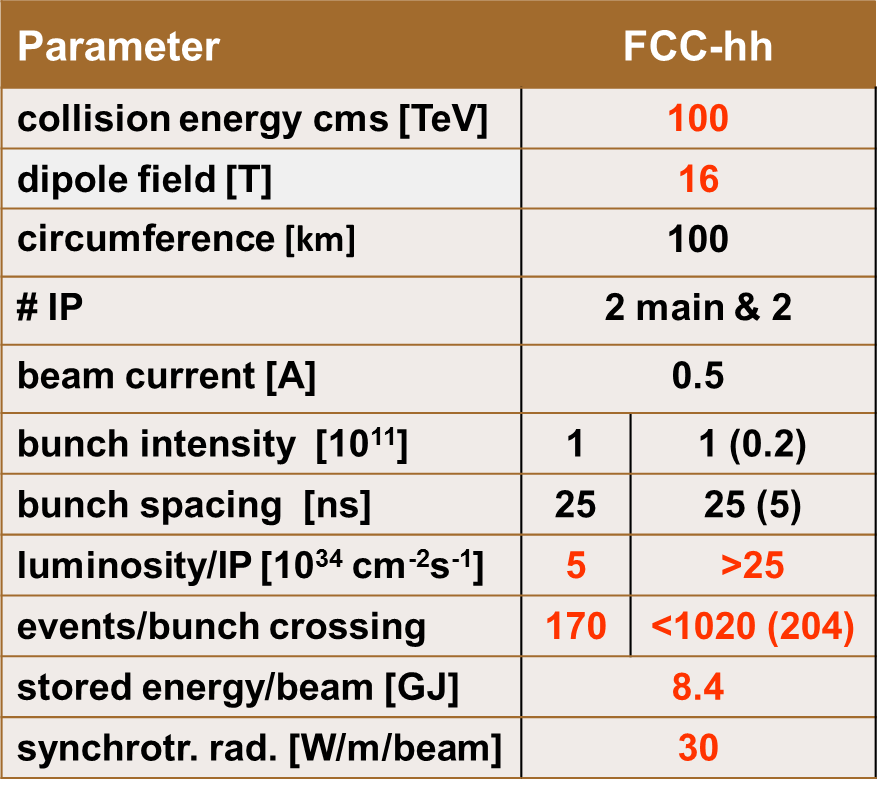 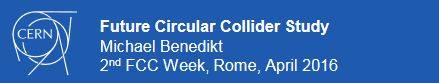 Ep/eA Luminosities
Nominal case: 60 GeV ERL electron beam against the hadron beams.

e-p (as of March 2016):






LHeC e-Pb:
NPb=7×107/bunch (2012 values) ⇒ ~0.1 fb-1/month
LeN =  9 x 1031 cm-2 s-1 (Nominal Pb) (*)
LeN  = 1.6 x 1032 cm-2 s-1 (Ultimate Pb)
(*) Pb numbers ~ 3 times higher with updated Pb parameters

FCC-he:
Crude estimates: (NPb=2×108/bunch - 2016 values) and rescaling hadron parameters only ➔ LeN=3×1033 cm-2s-1 ~4 fb-1 /month (J. Jowett).
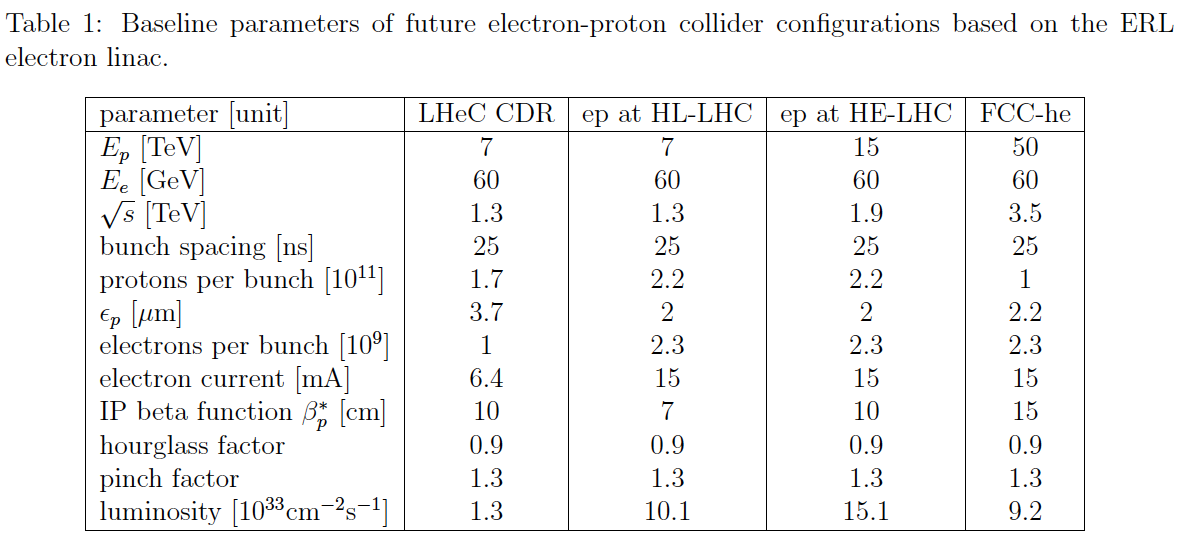 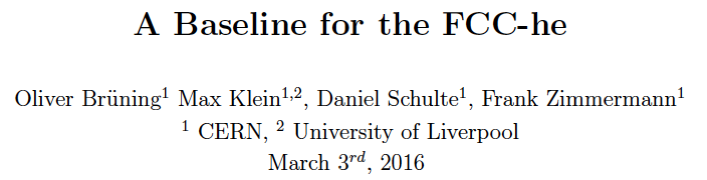 LeD= 3 x 1031 cm-2 s-1 (eD)
FCC-he Baseline
FCC-he: Utilize the LHeC design study to describe baseline ep/A option.
Emphasis: 3 TeV physics; IR and Detector; synchronous ep-pp operation.
Open to other configurations and new physics developments
Caveats:
Interaction region not yet well defined
Need specifications/simulations to allow for detector concept or design
Optics, beam-pipe, B Fields, masks, synchrotron radiation estimations.

Preliminary and practical approach
Start from LHeC CDR design
Adapt existing detector (energies, resolutions) to larger beam energies (larger c.m.s. energy, larger forward boost, wider kinematic space) and the physics reach and scope

Aim at an update of the CDR (LHeC+ FCC-he) by 2018 
Establish interaction region/ Machine detector interface. 
Focus on Software simulations, follow detector technologies R&D 
Key aspect: Manpower, Synergies with other FCC projects
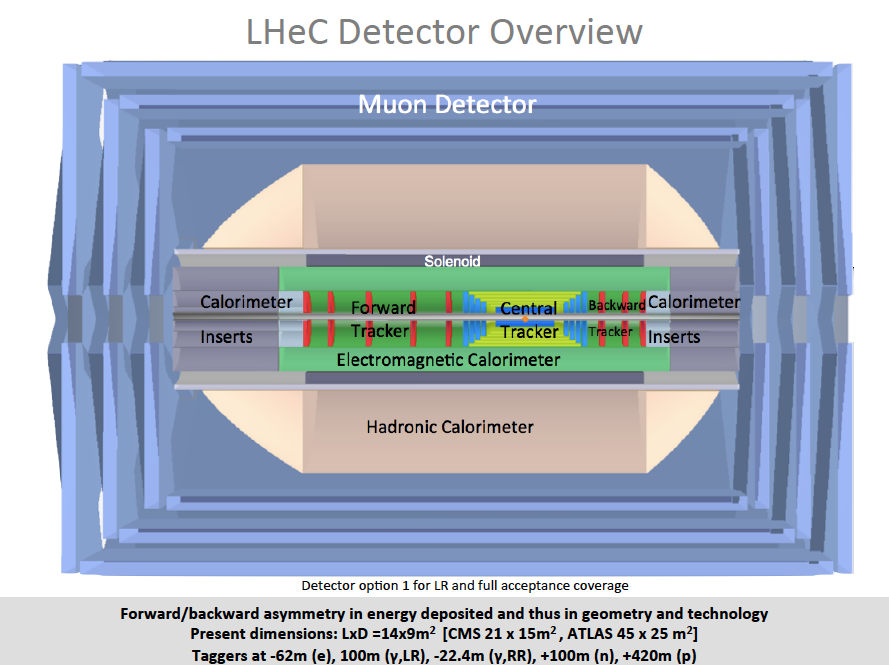 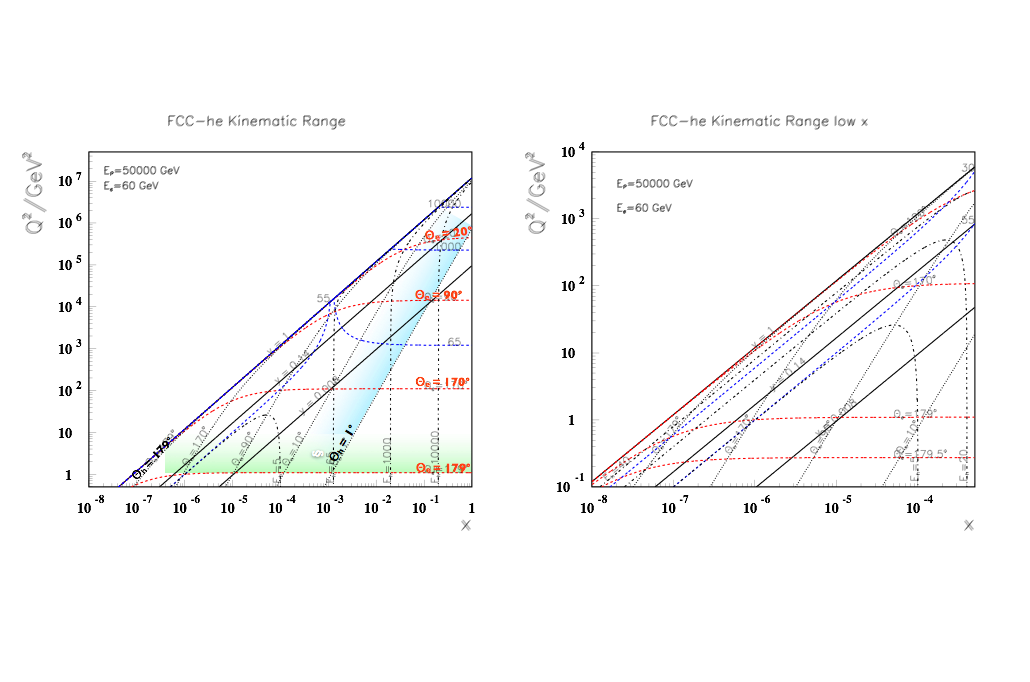 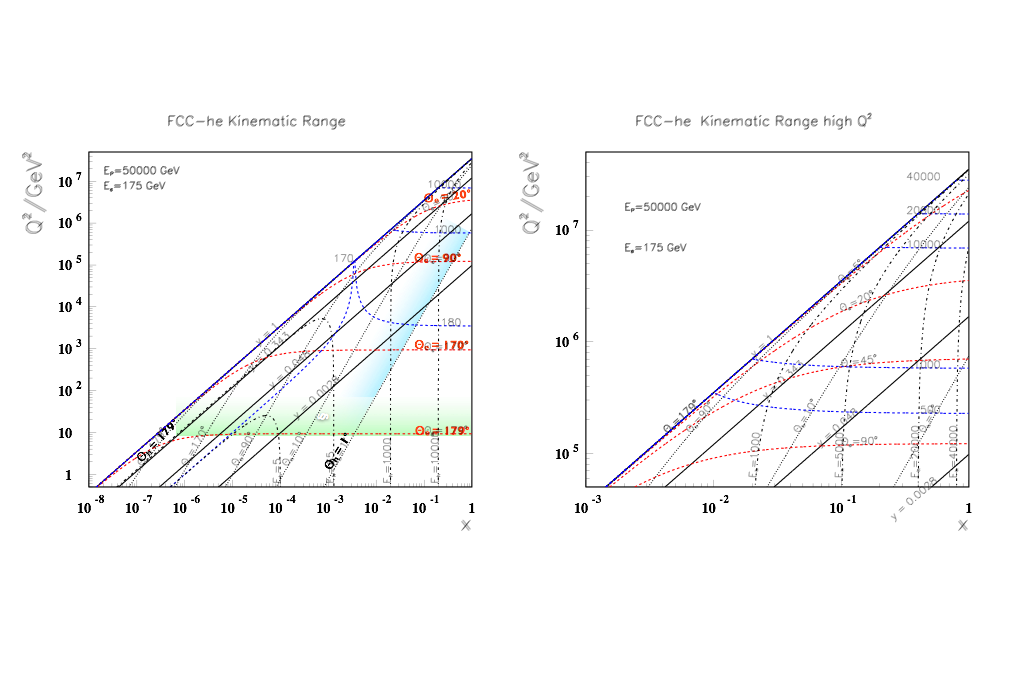 FCC-he Kinematic Range (low x; high Q2)
Forward calorimeter containment up to few 10thTeV down to 10 → 
~doubling the calorimeter depth compared to LHeC




Kinematic coverage can also be achieved by lowering Ee (goes squared to lower Q2)and lowering Ep (accesses larger x)e/A interactions - splash of particles produced - to be measured
Eh = 10000
Eh = 40000
Linac-Ring:   LHeC ERL  e∓ at  60 GeV on p/A at 50 TeV  (i.e. Pb at 20TeV (=50 x 82/207)
Ring-Ring: max     e∓ at 175 GeV   on   p/A at 50 TeV
Baseline Electron Beam Configuration*)
FCC-he: Utilize the LHeC design study to describe baseline ep/A option.
Emphasis: 3 TeV physics; IR and Detector; synchronous ep-pp operation.
Open to other configurations and new physics developments
Caveats:
Interaction region not yet well defined
Need specifications/simulations to allow for detector concept or design
Optics, beam-pipe, B Fields, masks, synchrotron radiation estimations.

Preliminary and practical approach
Start from LHeC CDR design
Adapt existing detector (energies, resolutions) to larger beam energies (larger c.m.s. energy, larger forward boost, wider kinematic space) and the physics reach and scope

Aim at an update of the CDR (LHeC+ FCC-he) by 2018 
Establish interaction region/ Machine detector interface. 
Focus on Software simulations, follow detector technologies R&D 
Key aspect: Manpower, Synergies with other FCC projects
Challenges
The ep configuration uniquely selects the WW-H and ZZ-H vertices for production
ep → νH(bb)X:  O(1)% precision on H-bb couplings with matching theoretical uncertainty
FCC-he reaches the H→μμ decay, with O(1000) events 
μ measurement essential - magnet placement essential!
Very demanding and to be studied in detail e.g.:
ep → νHHX       ep produces the Higgs from WW → double Higgs 

FCC-he will be a Higgs factory and the consequences are to be studied
desire to measure also rare decays, 
maximum coverage for all kinds of decays

Extrapolation from LHeC:  the FCC-he detector is feasible, the design will benefit from coming technology progress (sensors, magnets, low power consumption, cooling, mechanical systems, electronics  …)